Distributed Infrastructure on Population Health DIPoH
Assembly of Members II – 13 November 2019, Brussles
Name: Linda Abboud, Petronille Bogaert and Herman Van Oyen
Institution: Sciensano, Belgium
Contact: infact.coordination@sciensano.be
[Speaker Notes: Setting out an improved EU health information system infrastructure]
The concept of DIPoH
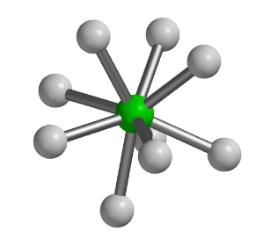 DIPoH
Connect networks and stakeholders
Enable top level research
(linked data, access systems, processes and capabilities, …. )
Technology change
Policy change
Practice change
Improved health and other outcomes
Achievement of outcomes at lower costs
[Speaker Notes: Enable: to identify sources, access sources, assess quality of source and reuse/]
Framework of Population Health Information
Health Status
How healthy are citizens, what are their health needs and healthcare utilisation options?
Functioning and Quality of Life
Disease states
Healthy Life Expectancy
Mortality by cause, sex and age
Determinants of Health
What are the factors that determine the health of a population?
Socio-Economic factors 
(participation, financial safety)
Health Behaviour
Physical Environment
Personal Risks and Resources
Health Care System
How does the health system perform? What is the level of care across the range of patient needs? What does this performance cost? How is prevention implemented (health protection, disease prevention [screening, vaccination], health promotion)?
Quality, Effectiveness, Safety
Utilisation
Accessibility
Input (personnel, infrastructure, technology)
Expenditure
[Speaker Notes: 3 most important DOMAINS to understand population health and health systems:
What are drives of the dynamics of health of populations, what makes one population healthier than others and what is the impact of health systems in this.  Health systems comprises close to 10% of GDP in most countries and in some countries even more. Better understanding as to what comprises a health system, its goals, and the underlying structure and factors that drive its performance in relation to health outcomes is therefore essential]
Uniqueness of DIPoH
Covers the population as a whole (healthy and non healthy)
Focus on non communicable chronic diseases
Facilitate secondary use of routine data sources
Include individual and aggregated level data
Does not include experimental research 
Boost national population health research
Filling the gap in RI landscape
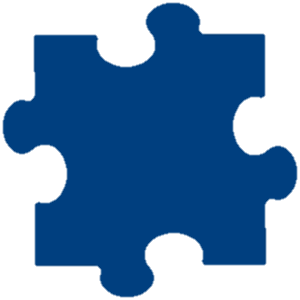 Health 
of Populations
DIPoH objectives
Support the development of large-scale, integrated and sustainable data services for population health and health services research

Catalogue information and knowledge generated by a critical and growing mass of European researchers and their international networks

Strengthen the synergy in the EU by facilitating comparative research, efforts at data linkage, pan-European (re)use of data, methods, results and better involvement of national experts

Ensure that research is findable, accessible, interoperable and reusable and create ever-stronger research networks.
DIPoH Structure
National Nodes (NN) units within MSs representing national network,

Research Networks (RN) and their research communities, 

A Central office and governance structure, 

A Web based portal as gateway to data, services and tools on population health
Web 
Portal
Services support
Services
Activity layers
Core Activities
Catalogue of collections of FAIR data
Advisory services
Capacity building
Communication
Supporting Activities
Research development support
Research into practice support and knowledge translation
Strategic Activities
Knowledge brokering
Advocacy
Link to/collaboration with other ERICs
Horizon scanning
Joint research agenda and priority setting
[Speaker Notes: RI activities/services that facilitate the entire research process]
I. Core Activities
I. Core Activities
II. Supporting Activities
Research development support

Help with legal and ethical aspects; forms, standards, regulations
Propose and design EU-wide data collection efforts- (Standardisation, interoperability)
Finding matches for research and funds/pools
Give advice when drawing up project descriptions
Provide general information and advice about European and other international research programs
Courses and information meetings
Contact and coordination in relation to EC staff in Brussels
Templates of EU projects and across sectors
II. Supporting Activities
Research into practice support

Interface for bottom-up approach for current issues and needs in health information
Relate indicators to decision making process
Methodologies for knowledge translation
Support the development of national/EU strategies for health information 
Support and monitor the utilisation of information in practice
Draft reports on how to use health information
III. Strategic activities
Knowledge brokering
Broker for access to experts or expert advise
Broker for commissioning a full expert group
Broker for commissioning a specific report, review or data analysis
Broker for strategic advise and data improvement, data linkage, interoperability issues, etc. 
Link to/collaborate with other ERICs
Share and provide services
Prevent duplication
Horizon scanning
Support for joint research agenda and priority setting
Advocate for EU health information
DIPoH illustrated
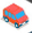 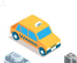 DIPoH
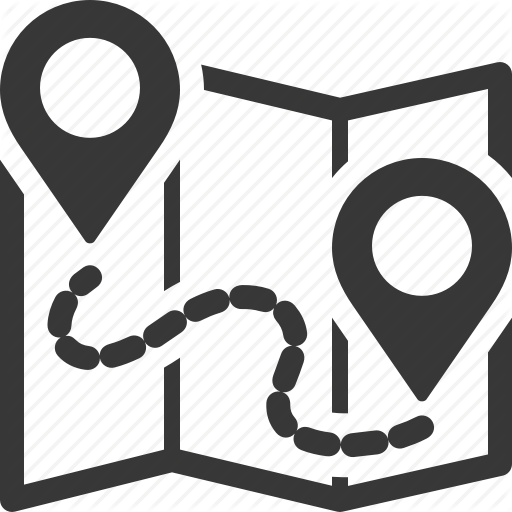 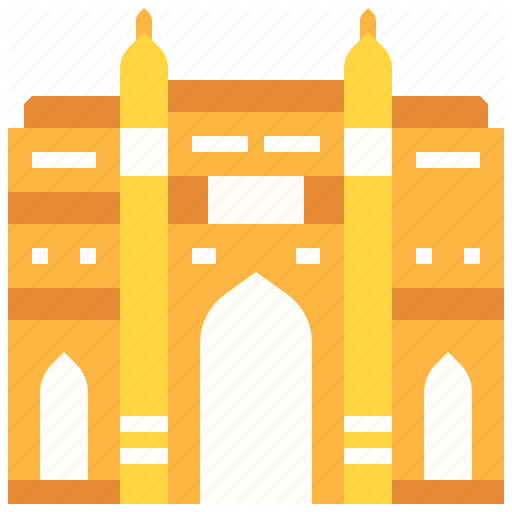 [Speaker Notes: FACILITING KNOWLEDGE
Make use of the infrastructure 
Data stays at home,]
www.inf-act.eu@JA_InfActinfact.acoordination@sciensano.be
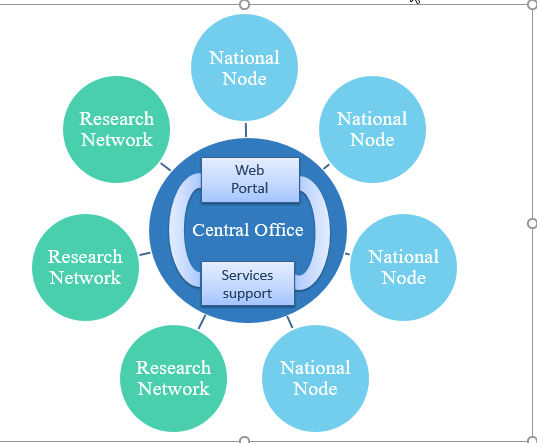 DIPoH central office
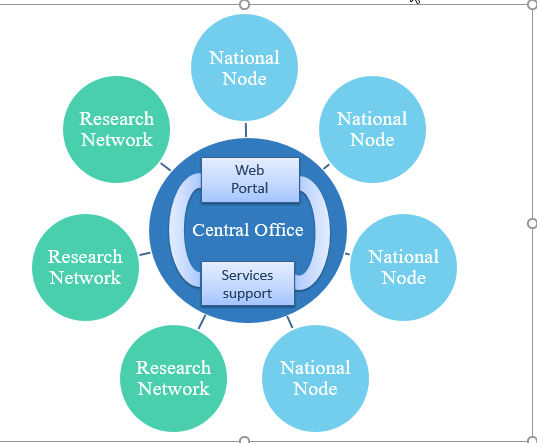 DIPoH Nodes and Networks